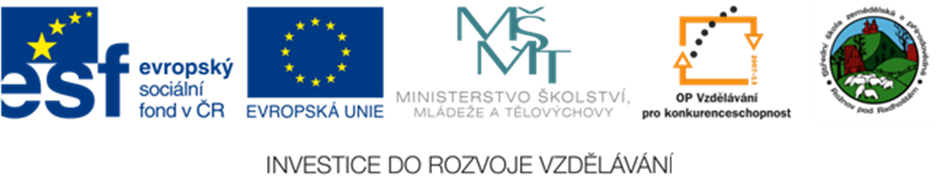 Informatika, základní pojmy
www.zlinskedumy.cz
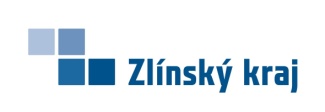 Operační systémy
Operační systém je v informatice základní programové vybavení počítače (tj. software), které je zavedeno do paměti počítače při jeho startu a zůstává v činnosti až do jeho vypnutí. Skládá se z jádra (kernel) a pomocných systémových nástrojů. Hlavním úkolem operačního systému je zajistit uživateli možnost ovládat počítač, vytvořit pro procesy stabilní aplikační rozhraní (API) a přidělovat jim systémové zdroje. Operační systém je velmi komplexní software, jehož vývoj je mnohem složitější a náročnější, než vývoj obyčejných programů.
Operační systémy
Zkuste vyjmenovat příklady operačních systémů.
Operační sytémy

…………………………….………

………………………………..……

…………………………….………

………………………………..……

…………………………….………

………………………………..……

…………………………………….
SYSTÉMOVÝ SOFTWARE
OPERAČNÍ SYSTÉMY
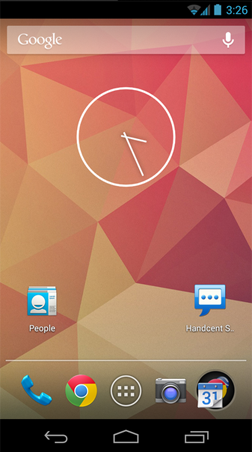 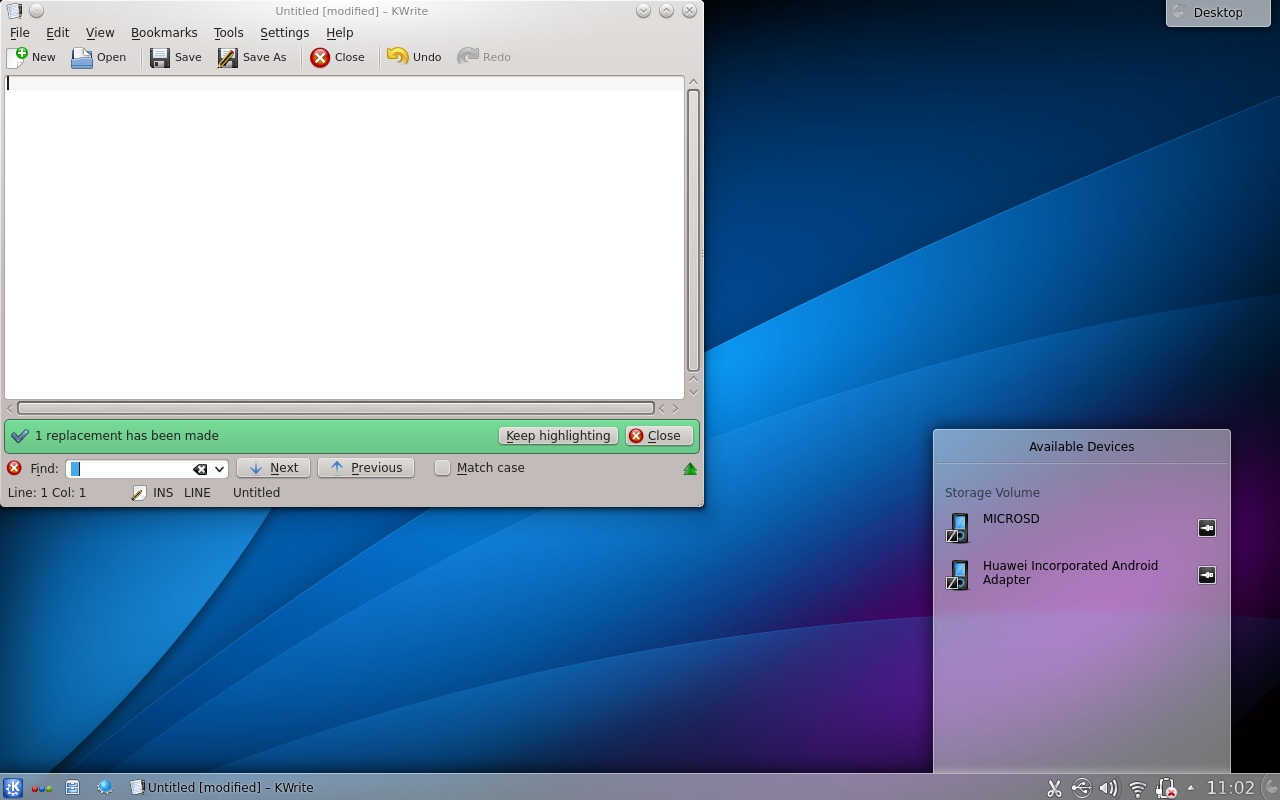 Obrázek 2 – Linux
Obrázek 1 – Android
SYSTÉMOVÝ SOFTWARE
OPERAČNÍ SYSTÉMY
Systémový software zahrnuje, kromě vlastního operačního systému i jeho jádro včetně ovladačů zařízení a také pomocné systémové nástroje, které zajišťují správu operačního systému (formátování disků, oprávnění, utility apod.)
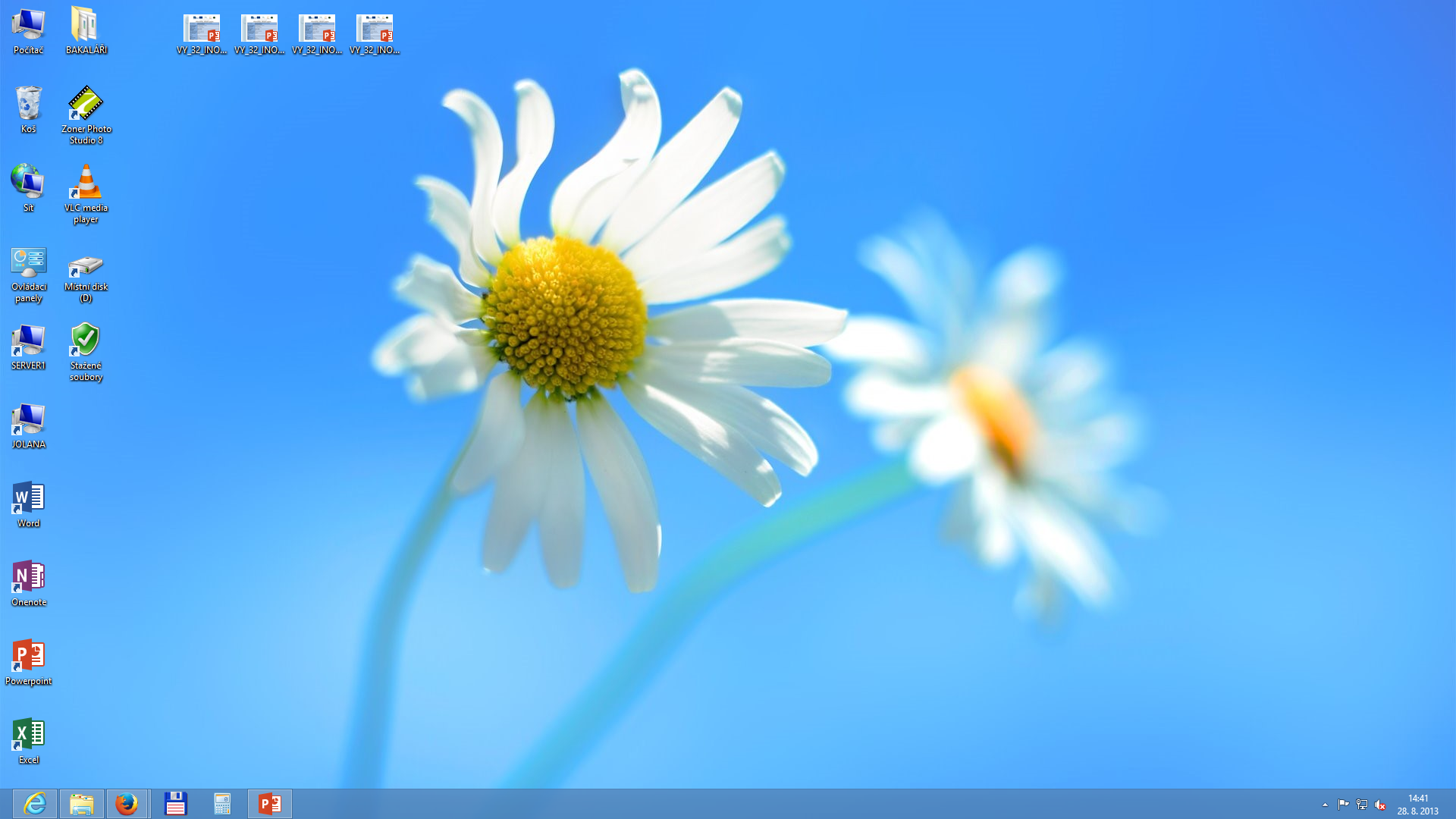 Obrázek 3 
– Windows 8
Příklady Operačních systémů
MS - DOS
Linux
Windows
Android •  Palm OS •   Windows Phone
Solaris • UNIX
Windows  verze
Windows 95, 95,  2000
MS - DOS
Windows XP
Linux
Windows Vista
Windows
Windows 7
Android •  Palm OS •   Windows Phone
Windows 8, - 8.1
Solaris • UNIX
opakování
Jaký je rozdíl mezi softwarem a hardwarem ?
HARDWARE

………………………………………………
SOFTWARE

………………………………………………
JakÉ ZNÁTE DRUHY SOFTWARU ?
………………………  a   ………………………
Vyjmenujte správné dvojice pojmů
GRAFICKÝ EDITOR
Microsoft PowerPoint
Mozilla Firefox
TEXTOVÝ EDITOR
Microsoft Word
Poznámkový Blok
TABULKOVÝ PROCESOR
DATABÁZE
TEXTOVÝ PROCESOR
Microsoft Access
Microsoft Excel
PREZENTAČNÍ PROGRAM
Zoner Photostudio
WEBOVÝ PROHLÍŽEČ
Použitá literatura, citace
Obrázek 4 NEZNÁMÝ. Soubor:Phoenix bios.jpg– Wikipedie [online]. [cit. 22.1.2006]. Dostupný na WWW: http://cs.wikipedia.org/wiki/Soubor:Phoenix_bios.jpg